Colorado’s District Sample Curriculum Project
Brian Sevier- Standards Project Director
http://www.cde.state.co.us/standardsandinstruction/index.asp
Colorado’s District Sample Curriculum Project
Rationale/origins
	From its beginnings, the field of educators across the state has been the force behind this project. This will continue to be the case as the project and its outcomes are:
Driven by the field
Generated by the field
Relevant to the field

	As the next step in standards support for the state, the project is oriented around three fundamental goals: 
Facilitating successful implementation of the CAS
Helping build the capacity of Colorado educators to create curriculum materials based on the standards
Bringing together Colorado’s educators to create a variety of samples that reflect the diversity of our school districts
Colorado’s District Sample Curriculum Project
Project phases and major outcomes

Phase One:
Work with Colorado educators to create unit overview samples based on the CAS for all subjects and grades.
Phase Two:
Conduct area workshops across the state to build capacity around the process and products associated with the Project
Phase Three:
Work with Colorado educators to create units based on the overview samples for all subjects and grades based on select unit overviews
Colorado’s District Sample Curriculum Project
Phase One outcomes 
Participants
500+ educator participants
47 of 64 counties represented 
61 of 178 districts represented 
Products
670 unit overviews- all content areas (k-12) and STEM (1st, 8th, high school)
Coded to the CAS
Teacher/educator authorship and district affiliation on every page of unit overviews
Postings
January 31st- Standards and Instructional website-Individual content area and Sample Curriculum Project webpages
Coming months eNet Colorado access (DREAM Marketplace)
[Speaker Notes: can get list of MALL teachers]
Colorado’s District Sample Curriculum Project
Sample unit overviews
The Colorado Department of Education (CDE) defines curriculum as an organized plan of instruction for engaging students in mastering the standards.
The samples:
Represent the translation of the CAS into unit overviews for all (10) content areas
Illuminate possibilities for sequencing grade-level expectations (GLEs) and content-specific standards across courses/years 
Offer one possible foundation for exploring standards-based unit and lesson-plan development 
A closer look  at a 4th Grade social studies to:
Highlight major components of the template
Explain key terms 
Offer possible uses for the samples
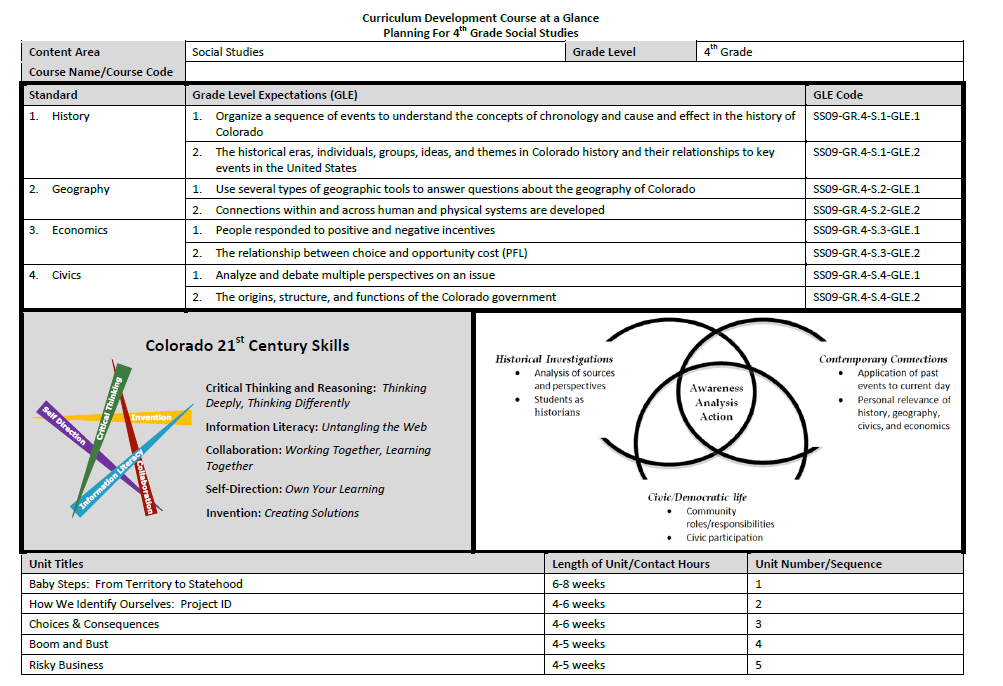 SS09-GR.4-S.3-GLE.1
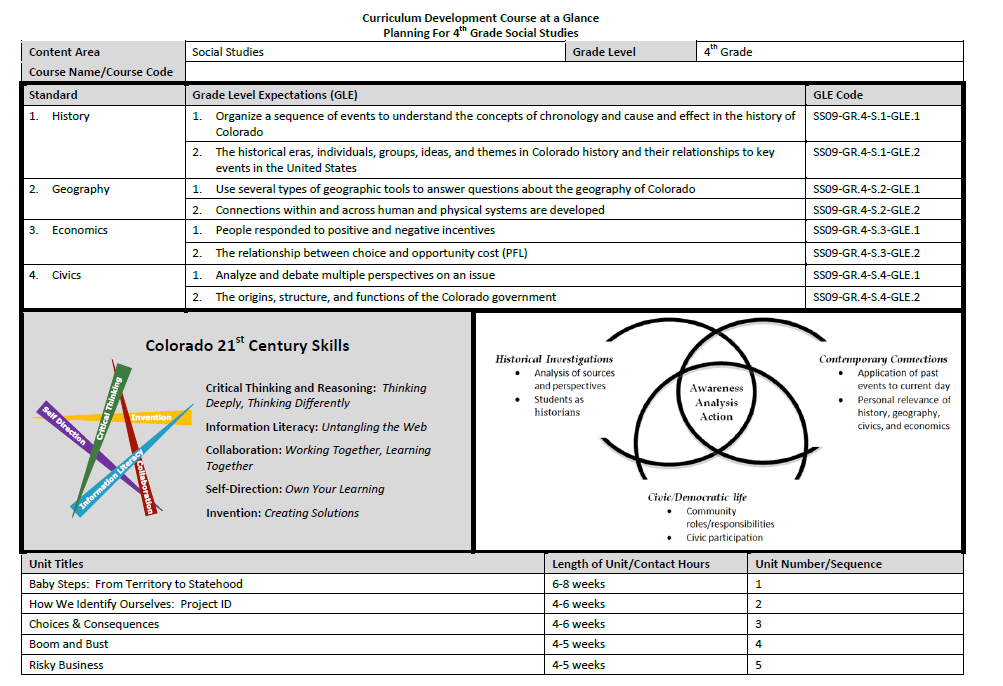 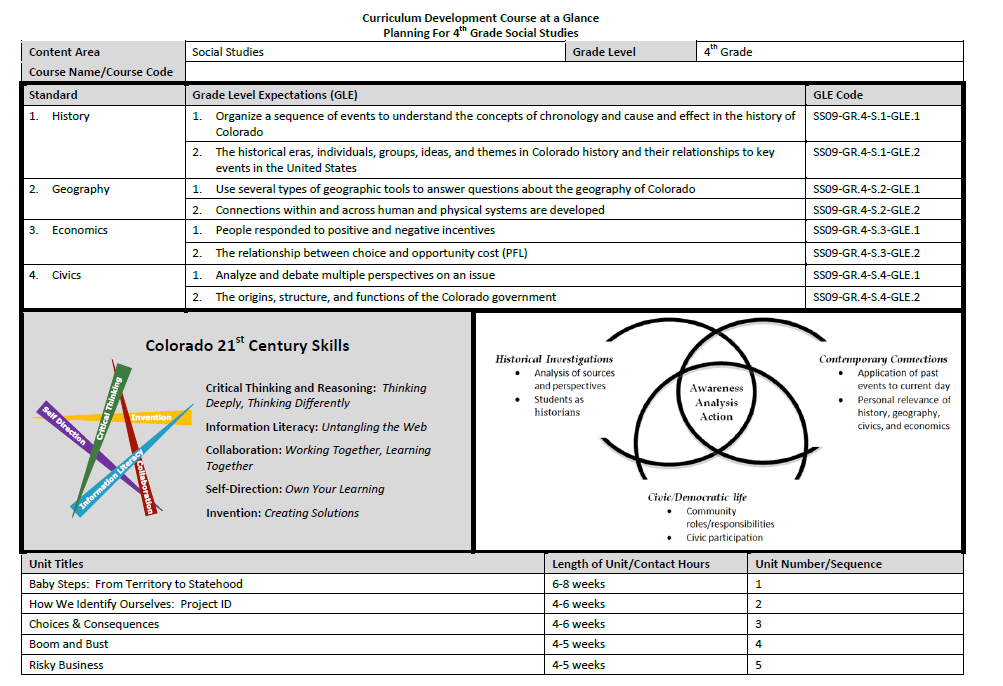 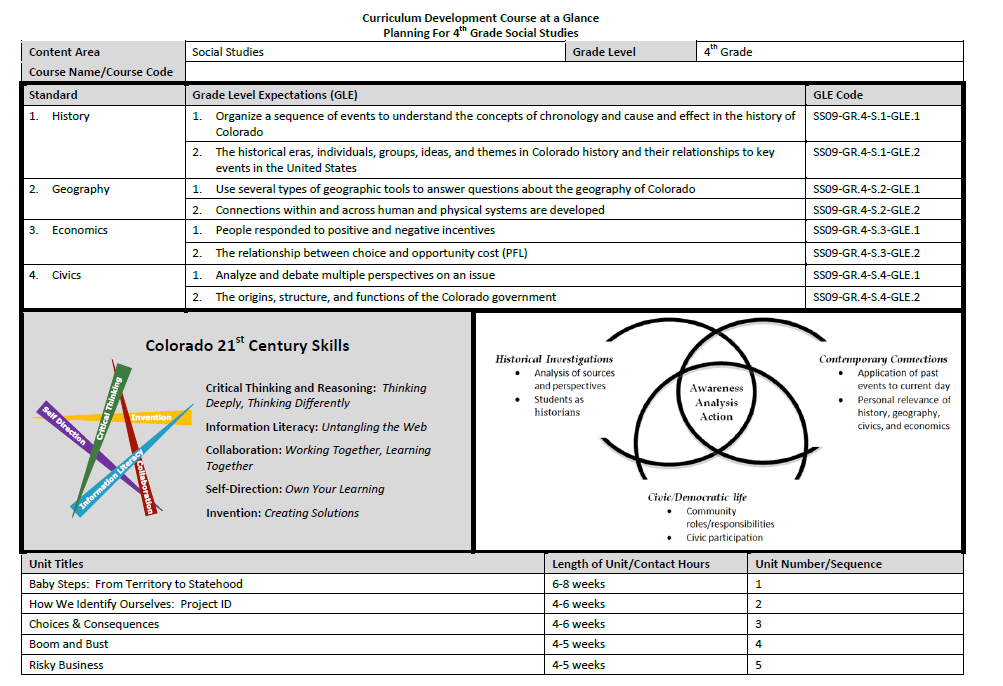 SS09-GR.4-S.3-GLE.1
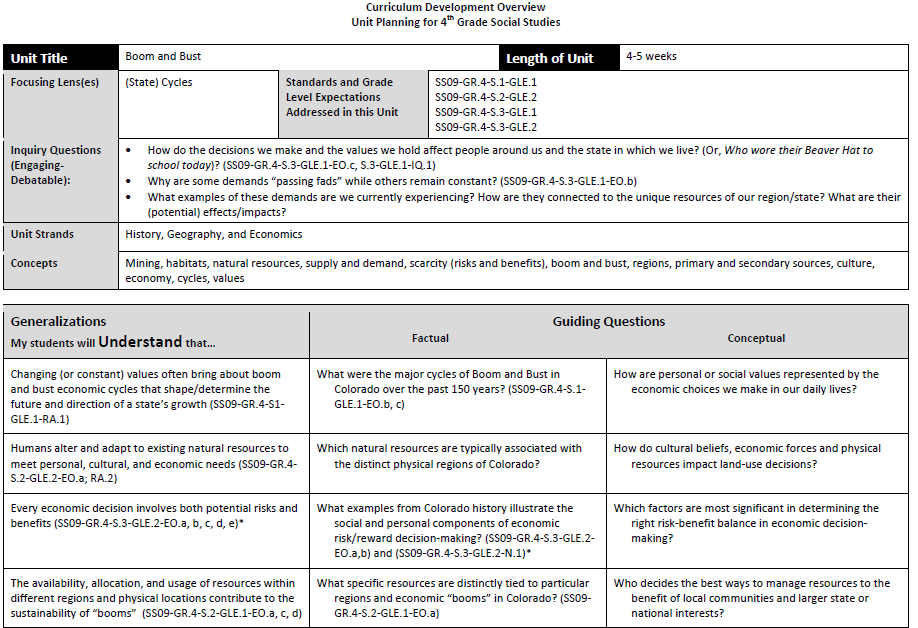 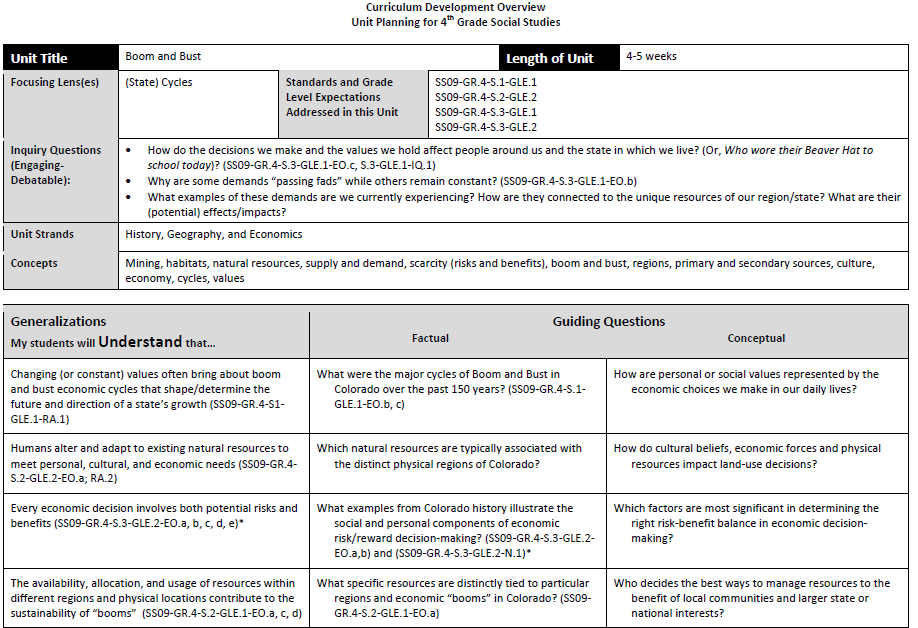 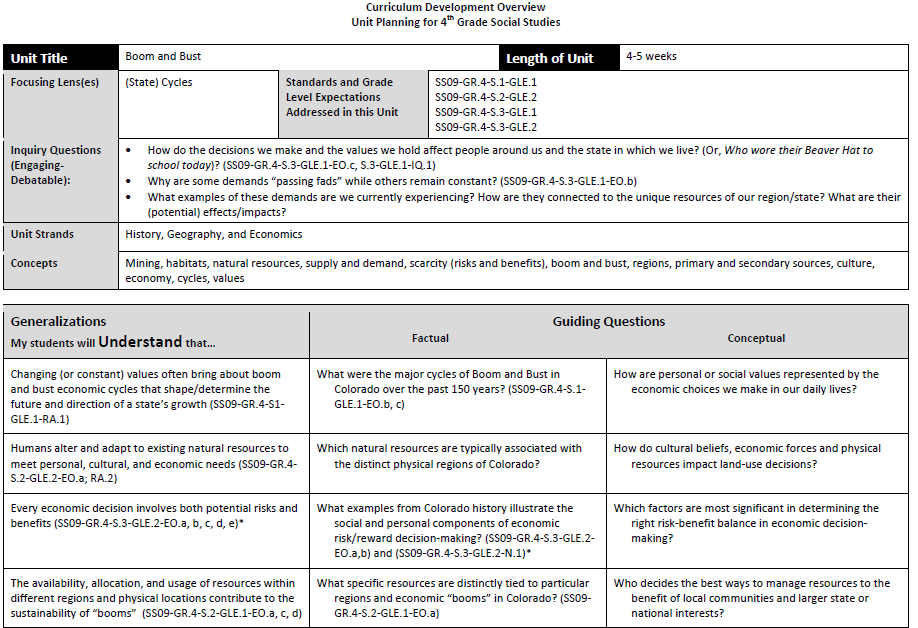 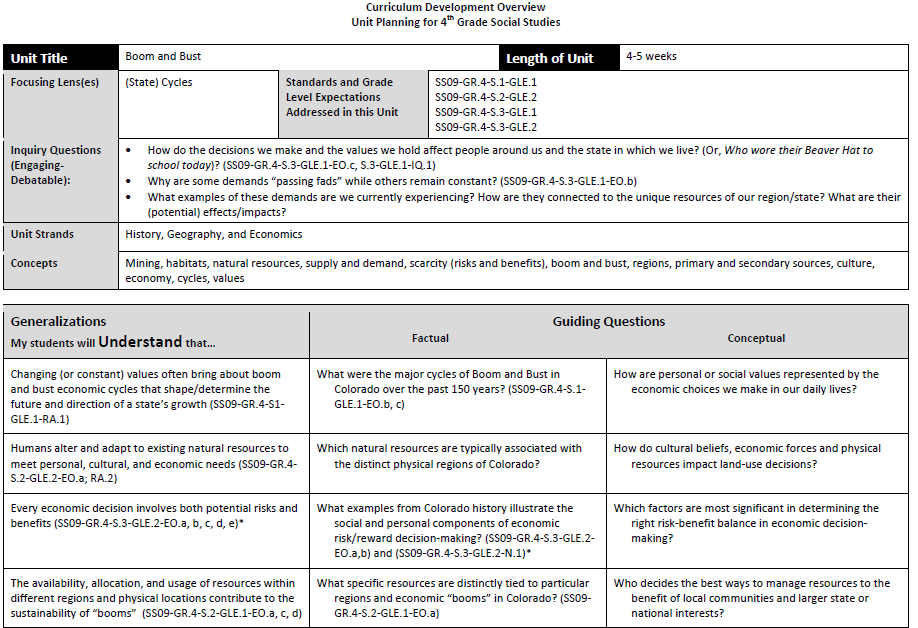 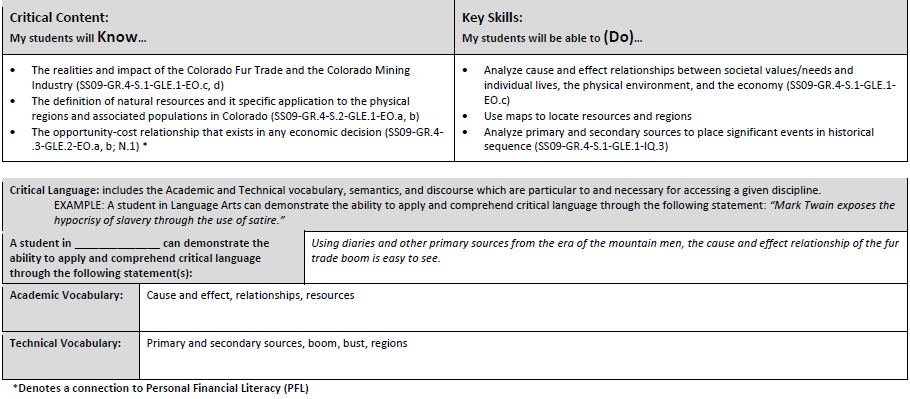 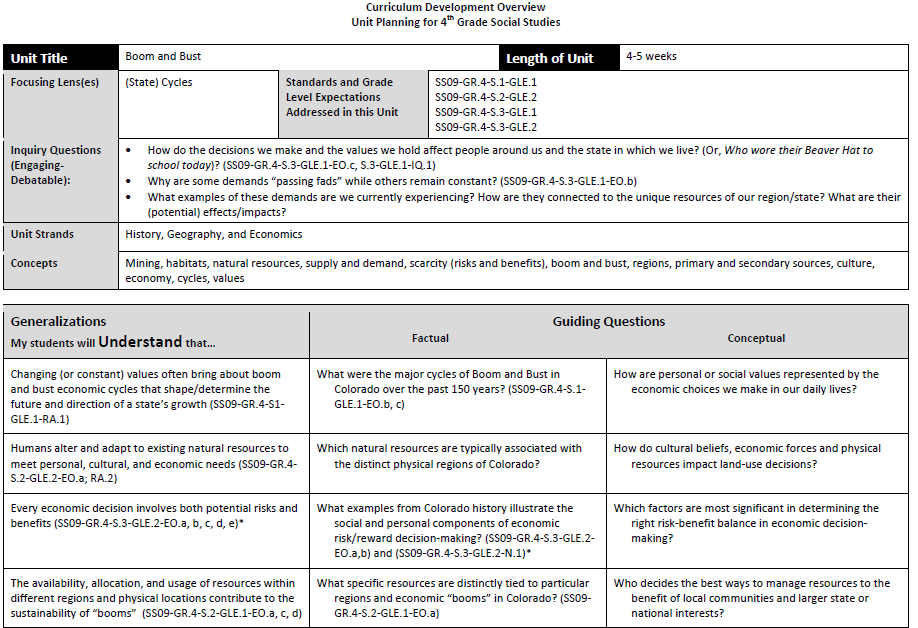 Focusing Lens
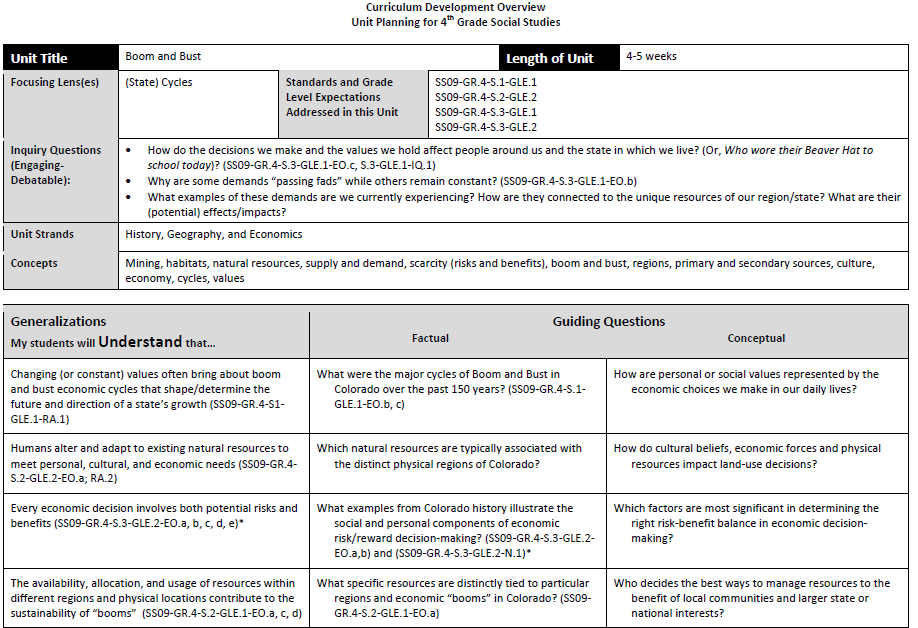 Inquiry Questions
Unit Strands
Concepts
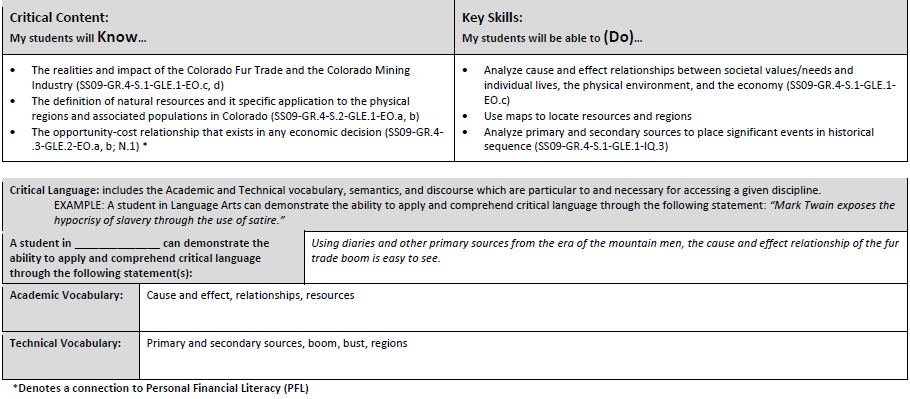 Colorado’s District Sample Curriculum Project
Samples:
The samples offer organizing structures for addressing the grade-level expectations (GLEs), evidence outcomes (EOs) and 21st century skills that build students' mastery of the standards at each grade level. 
Design reflects emphasis on concepts and content in Colorado Academic Standards
Centers around ideas
Supports teaching to greater intellectual depth
Emphasizes knowledge TRANSFER and APPLICATION
Generalizations (Big understandings) transfer
Concepts transfer
Skills transfer
Design reflects feedback from educators across the state with technical assistance from Dr. Lynn Erickson
This is Colorado’s Template!
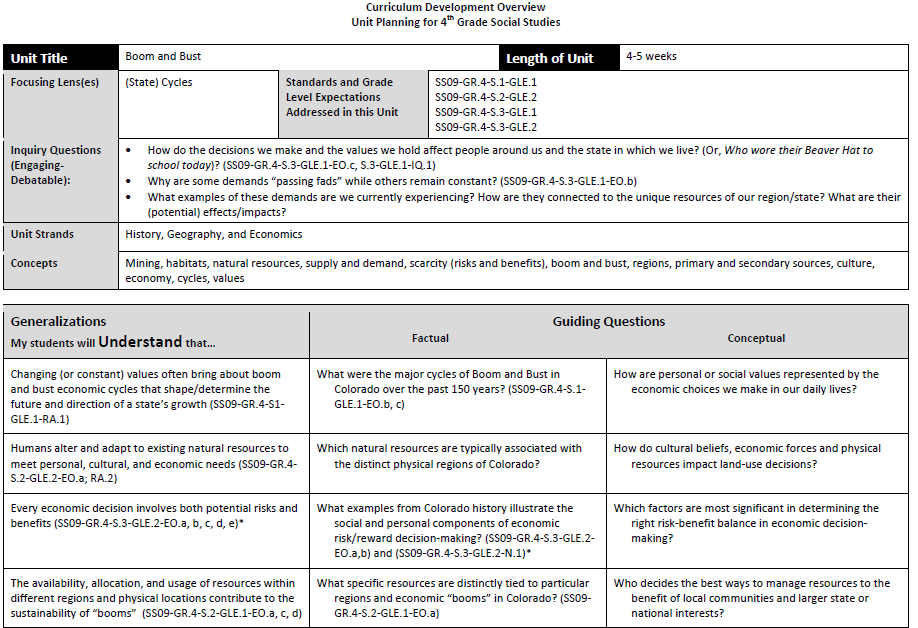 Colorado’s District Sample Curriculum Project
Next Steps:

Phase Three:
Develop an instructional-unit template for all subjects and grades 
Work with Colorado educators to create unit samples for all subjects and grades based on select unit overviews
Three-four day workshops in late July and early August
Look for the participation application on the Standards and Instructional Support website in late spring